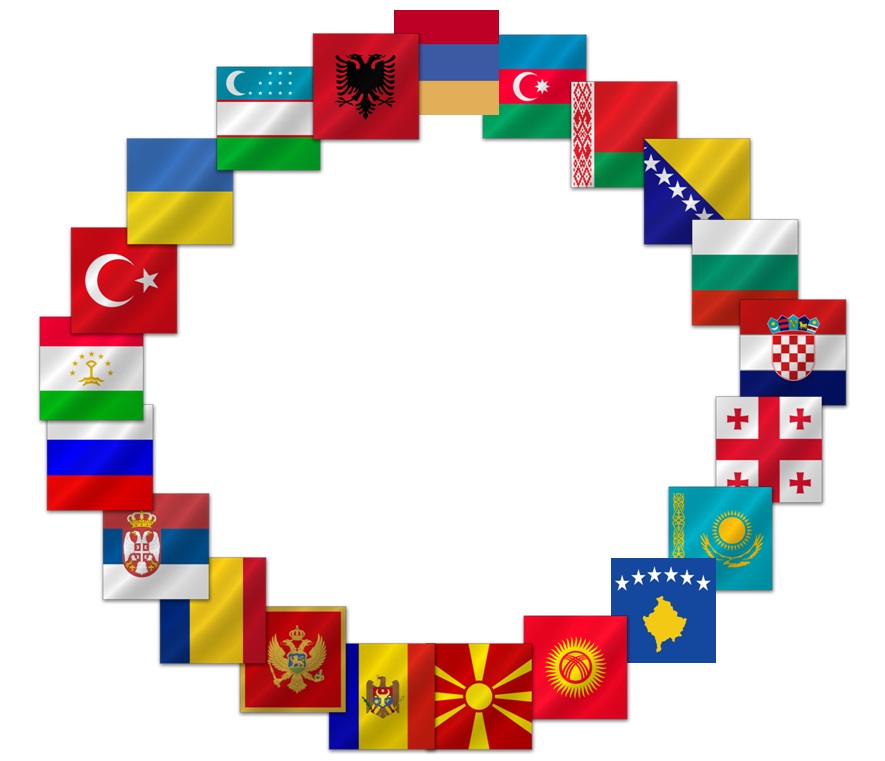 Podgorica 
2014
Thematic Group on Financial Consolidation
1
Albania, Azerbaijan, Bosnia and Herzegovina, Croatia, Georgia, Kyrgyzstan, Moldova, Montenegro, Russian Federation, Tajikistan
2
Content of the Guidance
Purpose of the Guidance
Main concepts and definitions
Methodological basis for consolidation in public sector
Consolidation concept
Coverage of consolidation units
Levels of consolidation
Consolidated flows and stocks
Exceptions from consolidation requirements
Consolidation methodology
Publication of reporting. Requirements to the information disclosure
Practical issues. Differences and special circumstances
3
Action plan of the Group
4